Fondacija mentalne higijene „EXSPECTO”
IZAZOVI – DROGA  2015
Broj učenika osnovne i srednje škole
podaci prikupljeni 
školske 2014/2015 godine

Uzorak: 1562
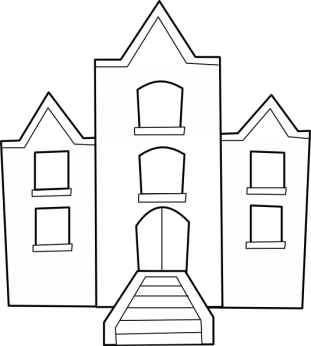 Broj učenika osnovne (8.r)i srednje škole
polovi
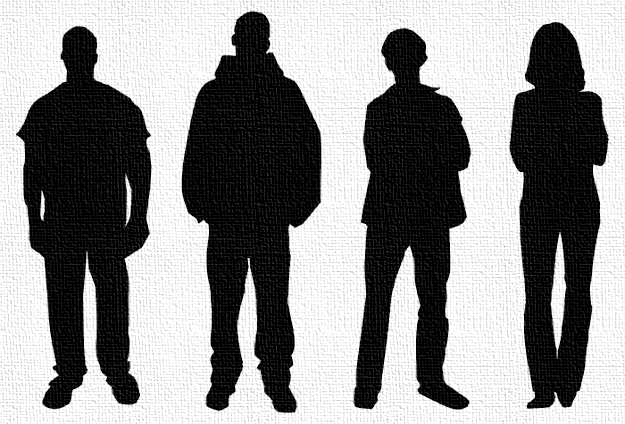 Uzorak po godinama starosti u tri ispitivana vremenska perioda
Procenat  (broj) učenika pušača osnovne i srednje škole
2011, 2014
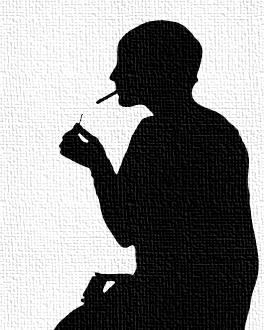 Procenat učenika koji puše (makar i povremeno) u odnosu na godine starosti
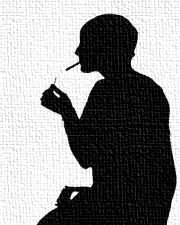 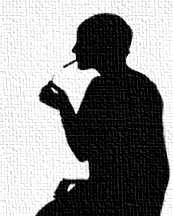 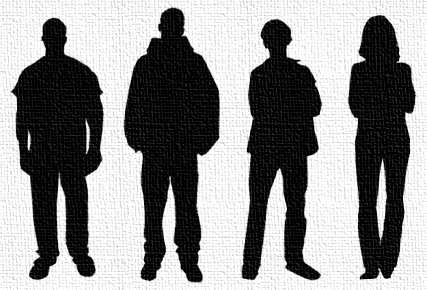 Pušenje, pol
2011
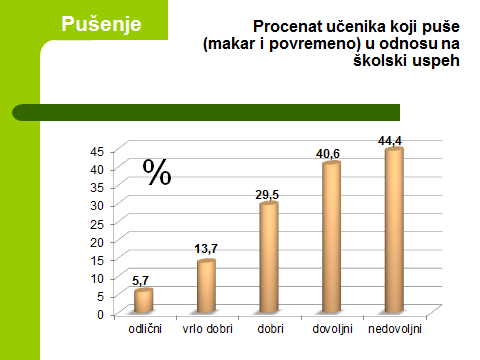 Procenat pušača u zavisnosti od školskog uspeha
%
2
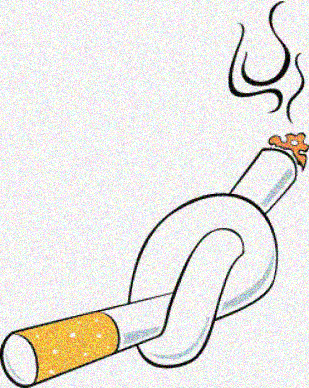 1
3
4
5
Procenat  (i broj) učenika osnovne i srednje škole – konzumiranje alkohola
Procenat učenika koji piju (makar i povremeno) u odnosu na godine starosti
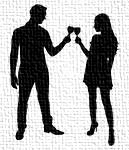 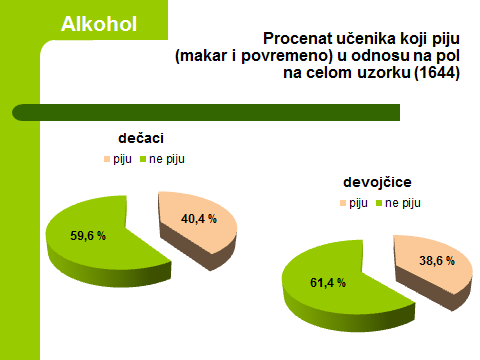 2011
Ranijih godina nije postojala razlika između devojčica i dečaka. Na uzorku 2015 postoji značajna razlika u „korist“ dečaka odnosno momaka.
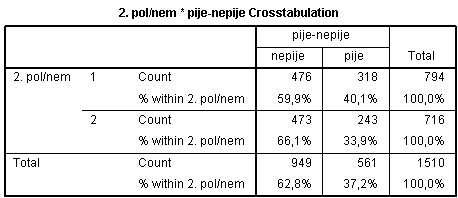 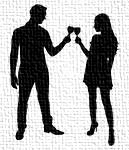 2015
Procenat učenika koji su probali neku ilegalnu drogu
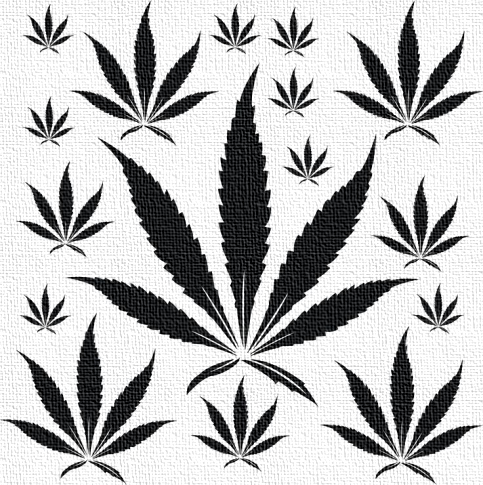 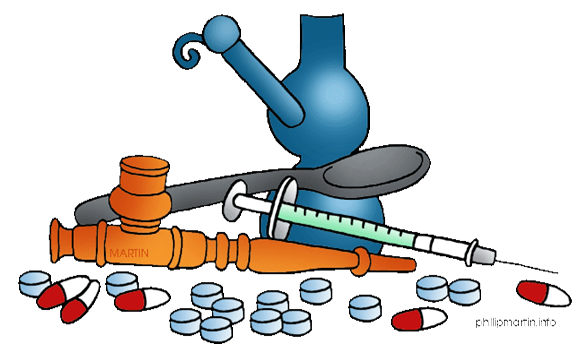 Neku vrstu ilegalne droge probalo je ili koristi 11 % ispitanika.
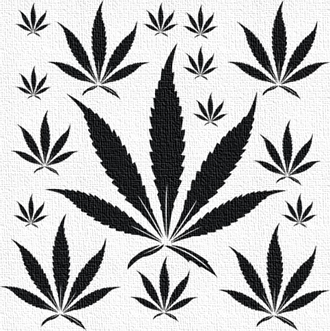 8 % koristi marihuanu
Više od 1 % koristi speed i hašiš
Ispod 1% se spominje ekstazi, amfetamin, lepak, LSD, 
heroin u 2,  kokain u 4 slučaja.
U svetlu ESPAD istraživanja – pušenjeu ovim istraživanjima uvek se prate mladi na uzrastu od 15-16 godina /  poređenje sa našim uzorkom od 15-16 god i po jezicima nastavepitanja nisu identična, ali  su veoma slična
%
U svetlu ESPAD istraživanja – alkoholuzorak 2011 – 173 , 2015 – 487 (uzrast: 15-16 godina i nastavni jezik)
%
U svetlu ESPAD istraživanja – ilegalna drogaodnosi se u 90 % slučajeva na marihuanu (uzrast: 15-16 godina i nastavni jezik)
%
Hvala na pažnji!